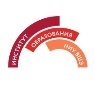 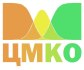 XXI ВСЕРОССИЙСКАЯ КОНФЕРЕНЦИЯ«ПРАКТИКИ РАЗВИТИЯ: ИНДИВИДУАЛЬНЫЕ, КОРПОРАТИВНЫЕ, ИНСТИТУЦИОНАЛЬНЫЕ СВОБОДЫ И ОГРАНИЧЕНИЯ»  24-26 апреля 2014 годаг. Красноярск
Сравнительное исследование убеждений и практик учителей математики основной школы в России, Эстонии и Латвии
Карданова Е.Ю.
Пономарева А.А.
Центр мониторинга качества образования
Высшая школа экономики, Москва, 2014
www.hse.ru
Направления исследований за рубежом
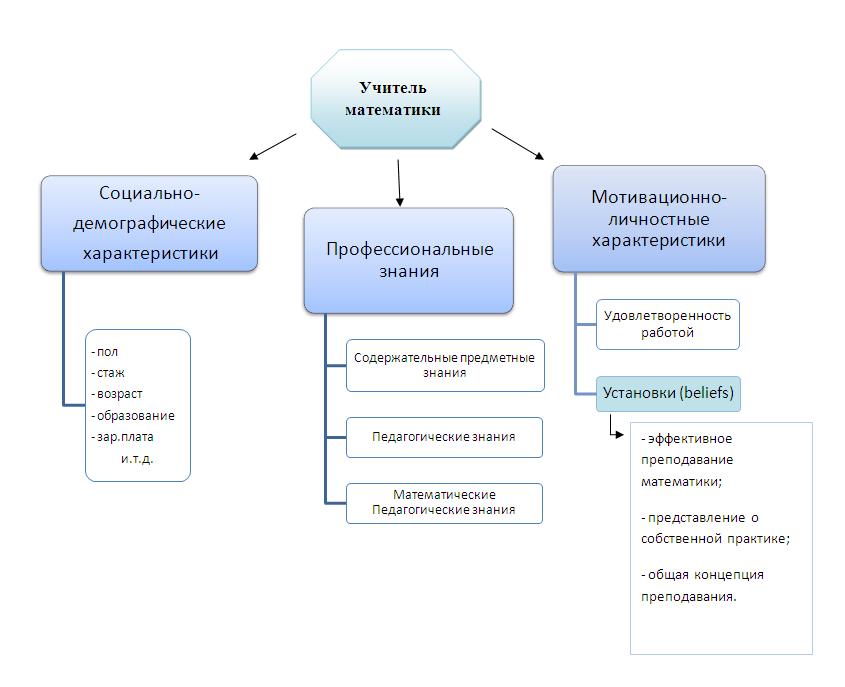 фото
фото
Убеждения (beliefs)
фото
Высшая школа экономики, Москва, 2014
Фокус работы: исследование и сравнение убеждений учителей математики в России, Эстонии и Латвии
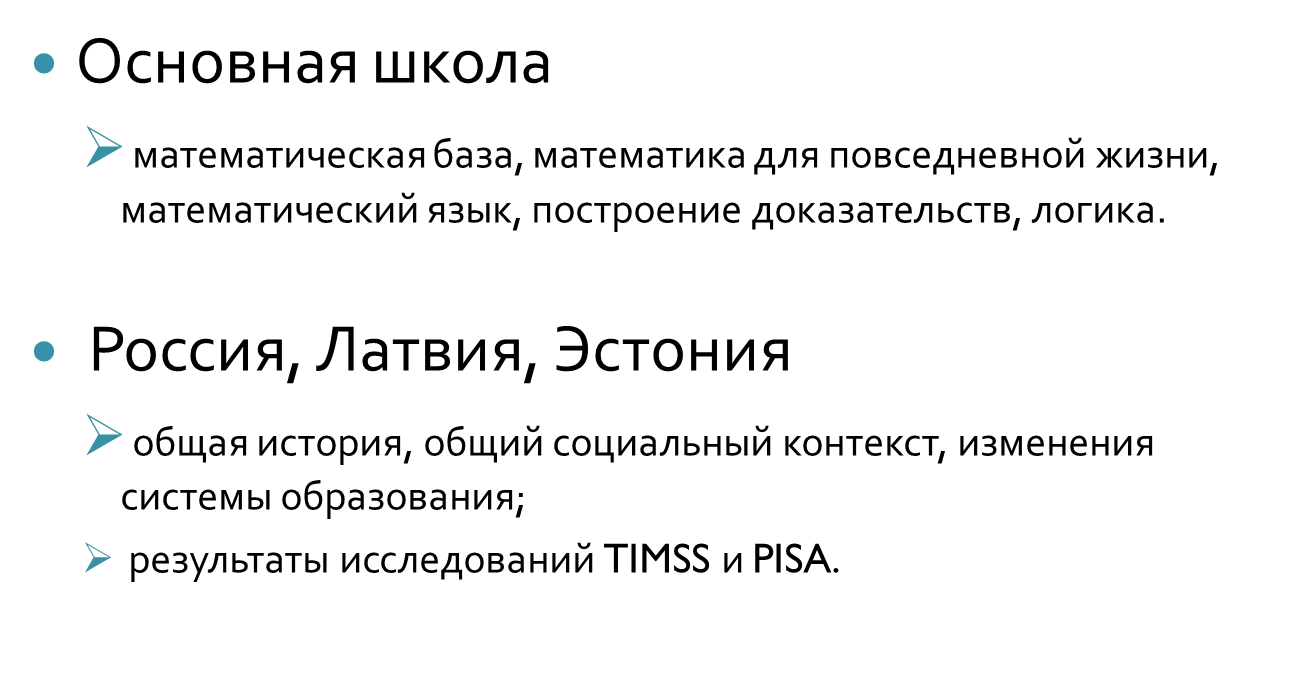 фото
фото
фото
Высшая школа экономики, Москва, 2014
Россия: PISA & TIMSS
Средний балл России PISA-2009 = 468 (3,3)
Россия занимает 38 место среди 65 стран-участниц
фото
фото
Средний балл России TIMSS-2011 = 539 (3,6)
Россия занимает 6 место среди 43 стран-участниц (8 класс)
фото
Высшая школа экономики, Москва, 2014
Что такое «убеждение» (belief)?
«Убеждения– это мост между знаниями и действием» (Schmidt at all, 2007)
	- теории или идеи относительно  эффективного преподавания и обучения (Christopher A. Correa,2006) 

	- любые простые утверждения (осознанные или неосознанные), которые можно вывести из того, что человек говорит или делает и перед которыми можно поставить высказывание: «Я верю, что...» (Rokeach, 1968)

	- не существует отдельных установок, учительские установки  находятся в неразрывной связи друг с другом (M.F. Pajares, 1992)
фото
фото
Убеждения – это концепции, взгляды и личная идеология учителя, которые лежат в основе его практики
фото
Высшая школа экономики, Москва, 2014
Описание подходов к обучению математике в рамках модели OECD
фото
фото
фото
Brooks, J.G., Brooks, M.G. (1993) The case for constructivist classrooms
Высшая школа экономики, Москва, 2014
Международные сравнительные исследования
фото
фото
фото
Высшая школа экономики, Москва, 2014
Результаты TEDS-M: Россия
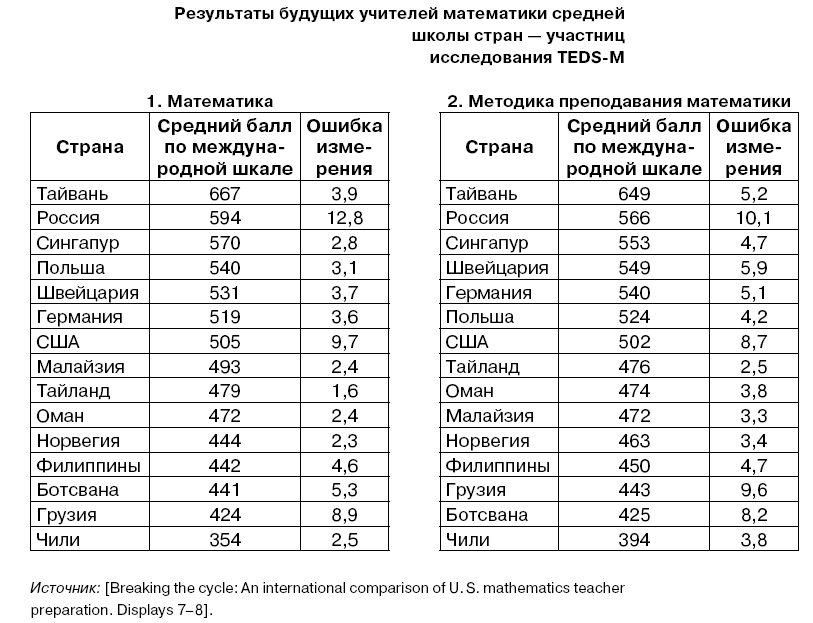 фото
фото
фото
Высшая школа экономики, Москва, 2013
Результаты TEDS-M: Россия
1 - Математика - совокупность формул и процедур 
2 - Математика - процесс познания
3 - Обучение по инструкции учителя 
4 - Обучение через самостоятельную деятельность
фото
фото
Профессиональное будущее
73% - не считают преподавательскую деятельность
многообещающей 
5% - предполагают, что преподавательская деятельность будет их профессией на всю жизнь 
40% - считают, что не будут работать учителями.
55%  - не уверены в том, что преподавание – это их профессия на всю жизнь.
фото
Высшая школа экономики, Москва, 2014
Исследование  NorBA
Nordic-Baltic comparative research in mathematics education
Cравнительное исследование математического образования в странах Северной Балтики (Латвия, Литва, Финляндия, Швеция, Норвегия)
Основное отличие данного опросника от анкеты TEDS-M заключается в его ориентации на практики учителя (исследуются убеждения,  связанные непосредственно с деятельностью преподавания), в то время как TEDS-M изучает убеждения о природе математики и о процессе обучения математике
фото
фото
фото
Высшая школа экономики, Москва, 2014
Опросник  NorBA
2010 – разработка опросника исследователями из Эстонии, Латвии и Финляндии (Madis Lepic, Marrku Hannula, Anita Pipere);
Цель опросника: измерение различных аспектов убеждений учителей математики в кросс-культурных условиях. 

Основная часть опросника NorBa включает в себя 5 модулей: 
 Общая информация 
Климат в школе
Общие убеждения о преподавании
Убеждения об эффективном преподавании математики
Представление о собственной практике в класс
5- или 4- бальные шкалы Ликерта

Доработка русскоязычной версии опросника
фото
фото
фото
Высшая школа экономики, Москва, 2014
Выборка
фото
фото
Финляндия – 93 учителя математики;
Чехия – 227 учителей математики.
фото
Россия: 
      40%  от генеральной совокупности
      репрезентативная выборка
Высшая школа экономики, Москва, 2014
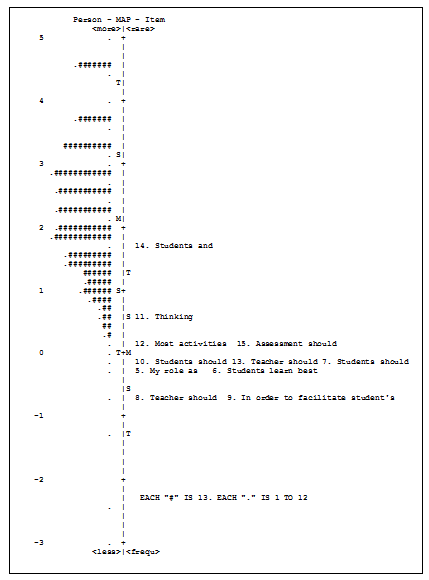 Построение шкал
1. Эксплораторный факторный анализ
	- инвариантность факторной структуры;
2. IRT моделирование
       - согласие с моделью;
         - анализ размерности;
         - DIF анализ;
3. Мультигрупповой конфирматорный факторный анализ
         - проверки кросс-культурной эквивалентности моделей измерения;
фото
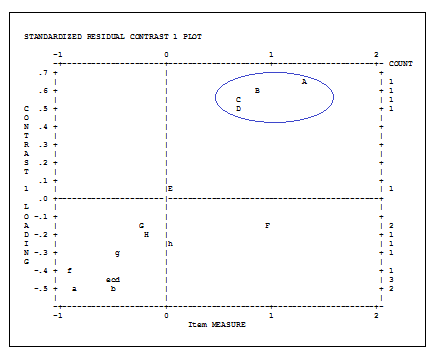 фото
Частичная эквивалентность шкал для выборок стран-участниц
фото
Высшая школа экономики, Москва, 2014
DIF анализ
фото
фото
фото
Высшая школа экономики, Москва, 2013
Оценивание участников
Модель PCM (Partial Credit Model) современной теории тестирования
метрическая шкала;
характеристики точности оценивания;
учет частичной неэквивалентности шкал (Все неэквивалентные пункты рассматривались как уникальные для выборок разных стран).
фото
фото
Использование 100 балльной  шкалы

Каждый учитель характеризуется двумя оценками на 100-бальной шкале - уровнем конструктивизма и традиционализма в его убеждениях
фото
Высшая школа экономики, Москва, 2014
Результаты. Часть D
Убеждения об эффективном преподавании
16 вопросов – 2 шкалы;
Традиционализм (4 задания) – надежность 0,61;
Конструктивизм (11 заданий) – надежность 0.67;
фото
фото
фото
Различия статистически значимы (p<0,01)
Высшая школа экономики, Москва, 2014
Результаты. Часть D
Убеждения об эффективном преподавании
Убеждения учителей никак не связаны с их возрастом
  Конструктивистские взгляды на преподавание положительно связаны с климатом в школе
  Традиционные убеждения не связаны ни с климатом в школе, ни с возрастом.
фото
фото
фото
Высшая школа экономики, Москва, 2014
«Профили» убеждений
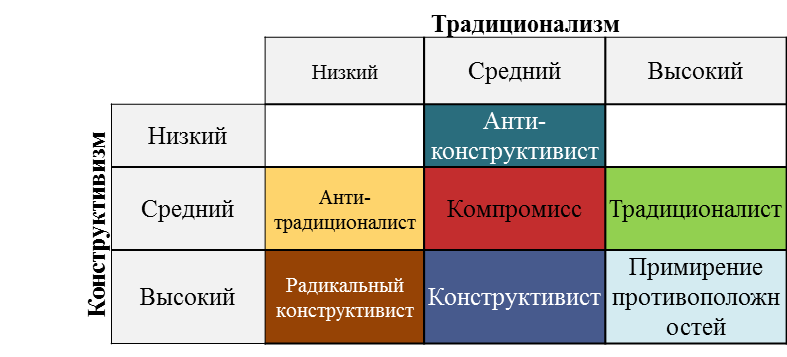 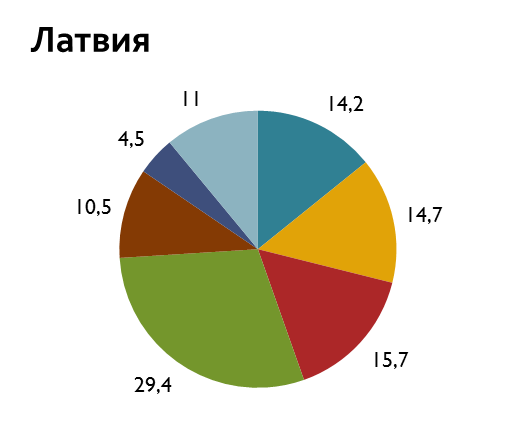 фото
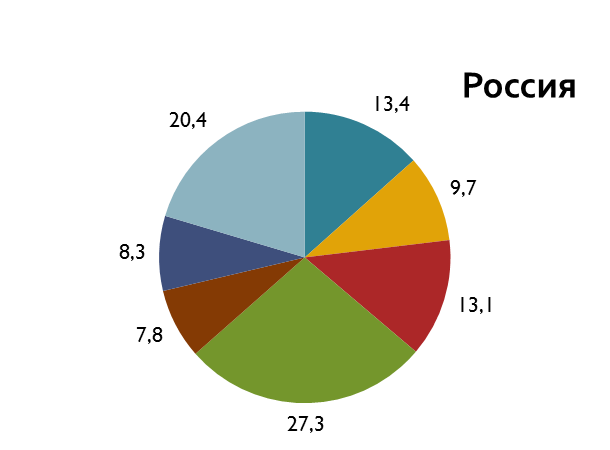 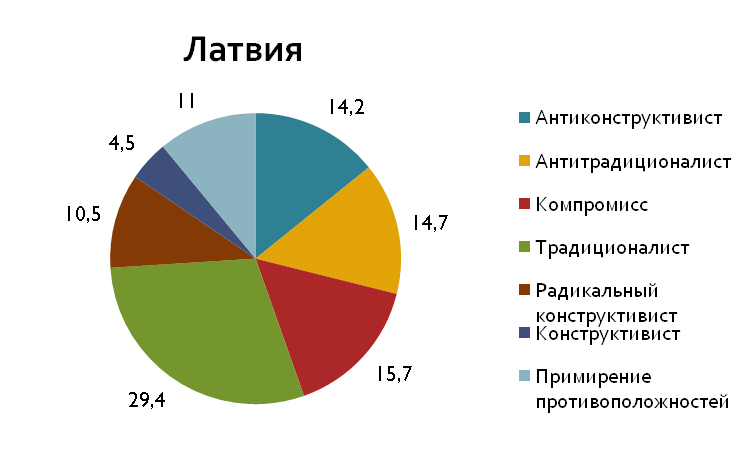 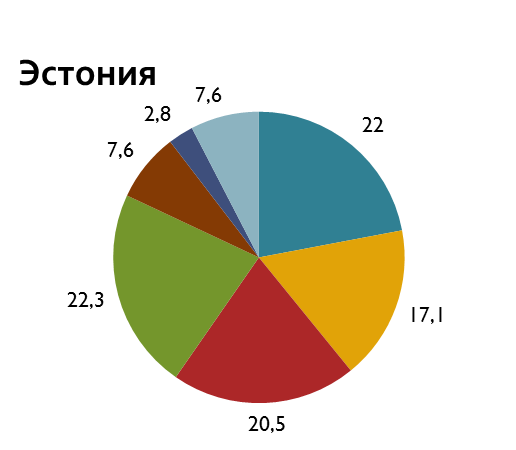 фото
фото
Высшая школа экономики, Москва, 2014
Результаты. Часть Е:Убеждения об эффективном преподавании и обучении математике
фото
фото
фото
Различия статистически значимы (p<0,01)
Высшая школа экономики, Москва, 2014
Взаимосвязь убеждений об эффективном преподавании и обучении математике и общего подхода к обучению
фото
фото
фото
Высшая школа экономики, Москва, 2014
Практики учителя в классе
фото
фото
Убеждения учителей реализуются в их практике
фото
Высшая школа экономики, Москва, 2014
Сравнение русскоговорящих учителей
95 русскоговорящих учителей в Латвии
92 – в Эстонии
фото
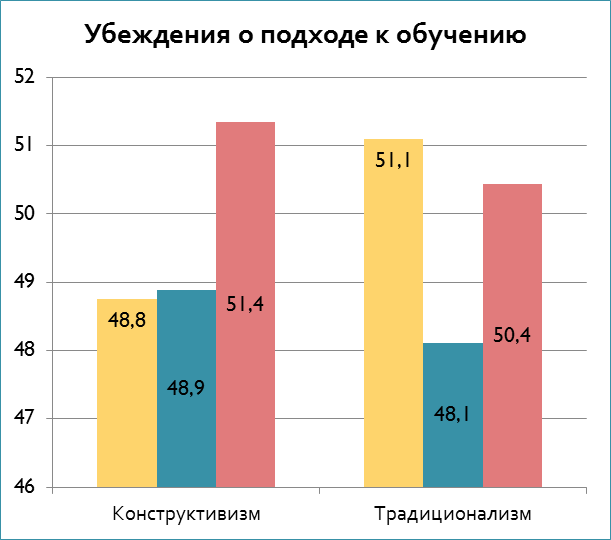 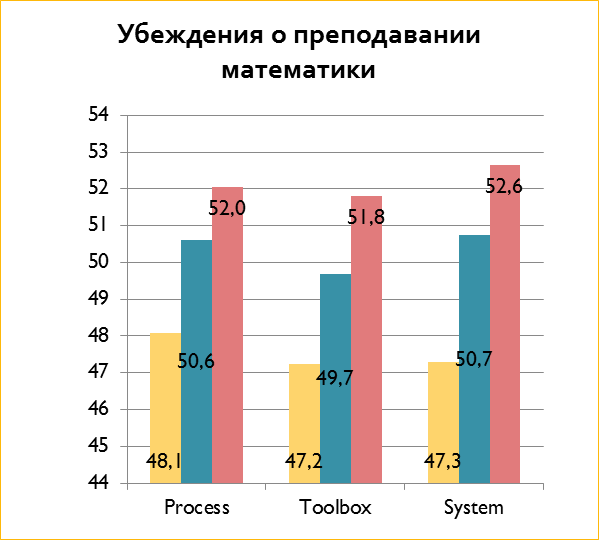 фото
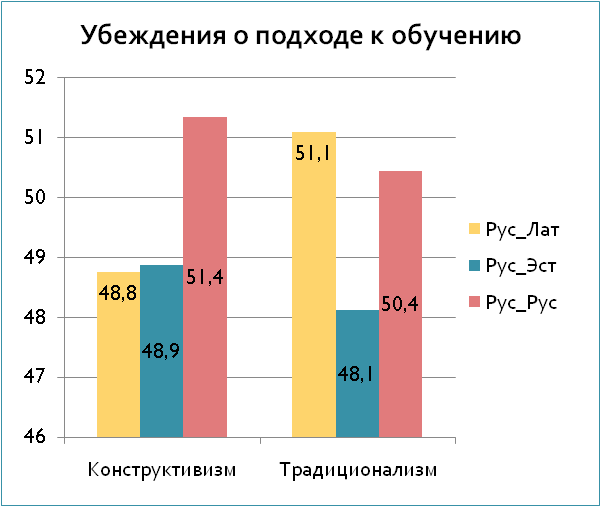 фото
Выводы
Различия между убеждениями учителей из разных стран статистически значимы.

Российские учителя демонстрируют значимо более высокий уровень конструктивизма, как в общем подходе к обучению, так и в рамках убеждений об эффективном преподавании математики.
Однако следует отметить, что 27% российских учителей относится к группе традиционалистов, что свидетельствует о том, что традиции преподавания математики, как набора правил, формул и процедур по-прежнему сильны в России.  

20% российских учителей (8% эстонских, 11% латвийских) образуют группу учителей, которые строят обучение на основании двух подходов одновременно.

В Эстонии большинство учителей имеют средний уровень традиционных и конструктивистких убеждений. Таким образом, достигается установление компромисса между двумя подходами к обучению.

В Латвии и Эстонии доля учителей, имеющих низкий уровень традиционализма (около 25 % в каждой из стран), превышает такую долю у российских учителей (17,5 %)
фото
фото
фото
Высшая школа экономики, Москва, 2014
Выводы
Общие убеждения учителей о преподавании связаны с их убеждениями об эффективном обучении математике.

Во всех странах учителя математики, независимо от их убеждений, рассматривают системность как важный фактор преподавания, а использование доказательства и точного математического языка как значимую часть математического обучения.

Во всех вовлечённых в исследование странах учителя в основном реализуют свои убеждения на практике.

Убеждения русскоязычных учителей в прибалтийских странах несколько ближе, чем убеждения учителей, преподающих на языках титульных наций,  к убеждениям российских коллег. Тем не менее, статистически значимые различия имеют место в тех же шкалах, что и в исследовании всех учителей.
фото
фото
фото
Высшая школа экономики, Москва, 2014
Продолжение исследования
Качественное исследование:
 Анализ метафор
Интервьюирование учителей
 Цели: валидизация полученных данных, исследование предположений о социальной желательности ответов, более глубокое описание профилей убеждений.
фото
фото
Модификация анкеты совместно с разработчиками:
 Расширение шкалы традиционализма
  Доработка отдельных заданий анкеты
фото
Высшая школа экономики, Москва, 2014
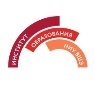 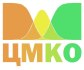 Карданова Е.Ю.
ekardanova@hse.ru
Центр мониторинга качества образования
Институт образования 
НИУ Высшая школа экономики
http://ioe.hse.ru/monitoring/